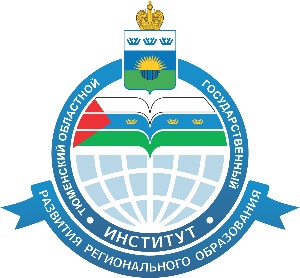 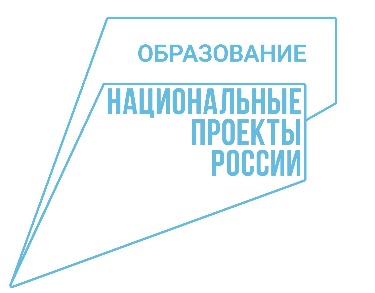 Методическое сопровождение 
деятельности учителя 
по формированию 
функциональной грамотности 
обучающихся
18.10.2022
ФУНКЦИОНАЛЬНАЯ ГРАМОТНОСТЬ
В первую очередь думаем о ………….. (о ком или о чём?)
Это нас …………………… (что делает?)
Это знания или умения?
Что такое функциональная грамотность педагога? 
И как проверить ее наличие? 
И вообще вправе ли мы это делать?
ФУНКЦИОНАЛЬНАЯ ГРАМОТНОСТЬ
Решение проблемных заданий на уроках …… (что делает?) 
* целеустремленность, 
* скорость и гибкость мышления, 
* нестандартное мышление, 
* мобильность, 
* информационную и коммуникативную культуру.
От преподавания — к изучению, от монолога — к интерактивному взаимодействию, от формулы «Учитель знает, чему учить» к формуле «Ученик выбирает, чему учиться».
Правомерно ли требовать от учителя владеть функциональной грамотностью?
Указ Президента РФ от 07.05.2018 г. № 204 «О национальных целях и стратегических задачах развития Российской Федерации на период до 2024 года» ….. Правительству РФ необходимо обеспечить:
глобальную конкурентоспособность российского образования;
вхождение Российской Федерации в число 10 ведущих стран мира по качеству общего образования».
	Госпрограмма РФ от 26.12.2017 г. № 1642 «Развитие образования» (2018–2025 годы). В ней зафиксировано: «…сохранение лидирующих позиций Российской Федерации в международном исследовании качества чтения и понимания текста (PIRLS), а также в международном исследовании качества математического и естественно-научного образования (TIMSS); повышение позиций Российской Федерации в международной программе по оценке образовательных достижений учащихся (PISA)».
Во ФГОС прописано:
- изменение образовательной парадигмы — компетентностный подход;
- характер обучения и взаимодействия участников образовательного процесса — сотрудничество, деятельностный подход;
- доминирующий компонент организации образовательного процесса — практико-ориентированная, исследовательская и проектная деятельность, основанная на проявлении самостоятельности, активности, творчестве учащихся;
- характер контроля — комплексная оценка образовательных результатов по трем группам (личностные, предметные, метапредметные).
Как развить навыки функциональной грамотности?
1. Мыслить критично
2. Развивать коммуникативные навыки
3. Участвовать в дискуссиях
4. Расширять кругозор
5. Организовывать процесс познания
Технология смыслового чтения включает в себя три этапа работы с текстом:
I этап. Работа с текстом до чтения. Работа с текстом до чтения (знакомство с личностью автора, библиографией, работа с названием, эпиграфами, сносками, выстраивание ассоциативного ряда по названию и т. п.).
	II этап. Работа с текстом во время чтения. Работа с текстом во время чтения (обобщение части прочитанного текста, постановка вопросов обобщающего характера, высказывание предположений по дальнейшему развитию сюжета и роли героев в композиции текста и т.п.).
	III этап. Работа с текстом после чтения. Работа с текстом после чтения (выявление авторской позиции, обсуждение, дискуссии по истолкованию текстов, выявление главных смыслов, идей произведения, выполнение творческих заданий и т.п.).
Читательская грамотность как ключ ко всем видам функциональной грамотности
Читательская грамотность – способность понимать и использовать письменную речь во всём разнообразии её форм для целей, требуемых обществом и (или) ценных для индивида.
	Читательская грамотность – способность человека понимать и использовать письменные тексты, размышлять о них и заниматься чтением для того, чтобы достигать своих целей, расширять свои знания и возможности, участвовать в социальной жизни.